w
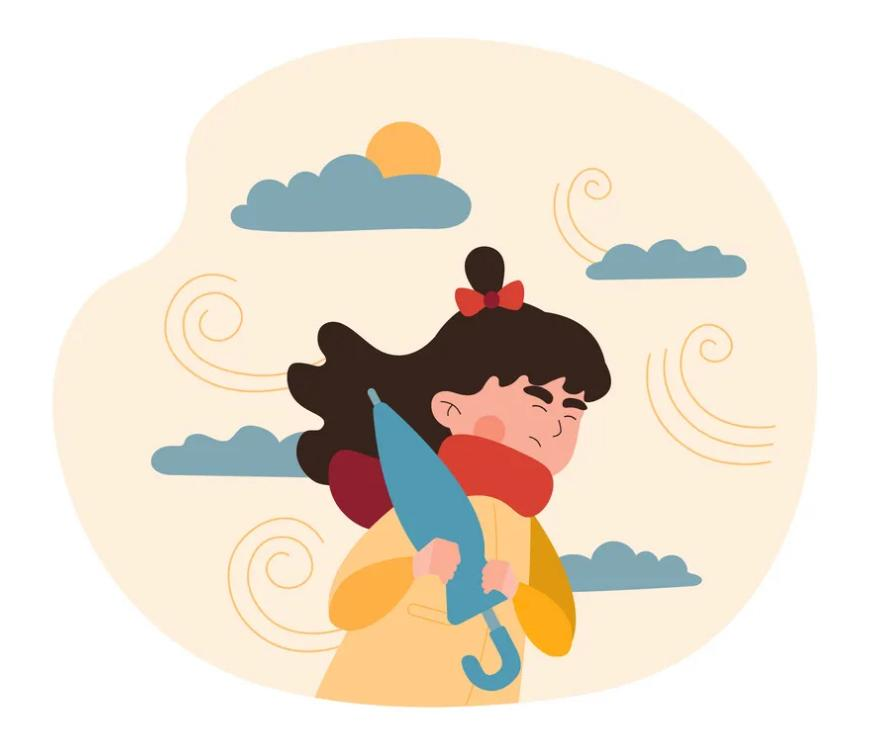 wind
I can’t stand here the wind is so strong.
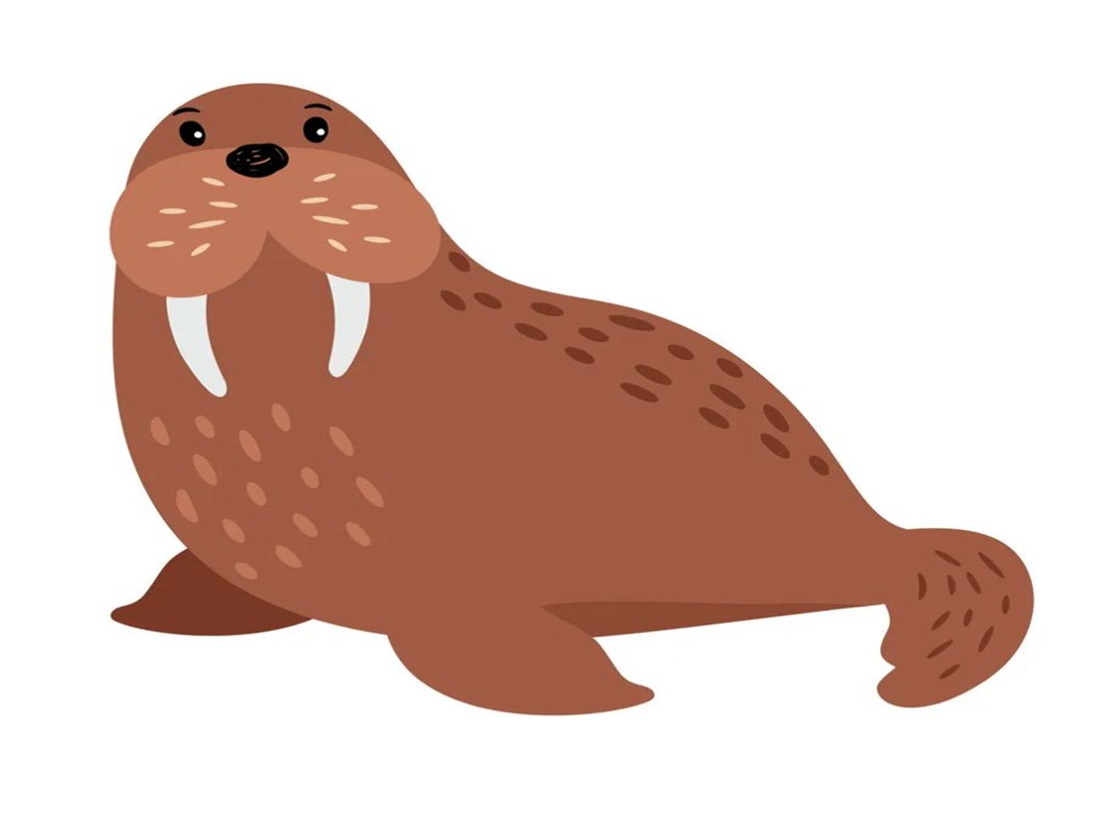 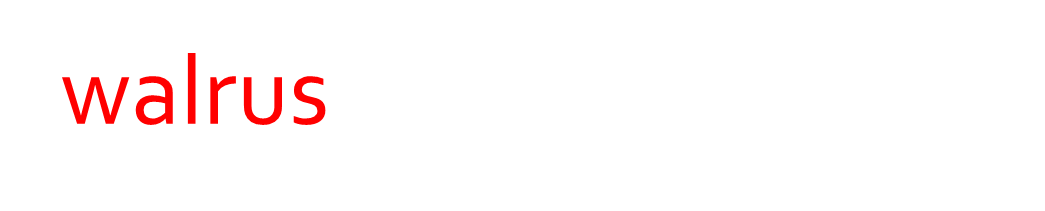 The walrus has 2 long teeth.
ng
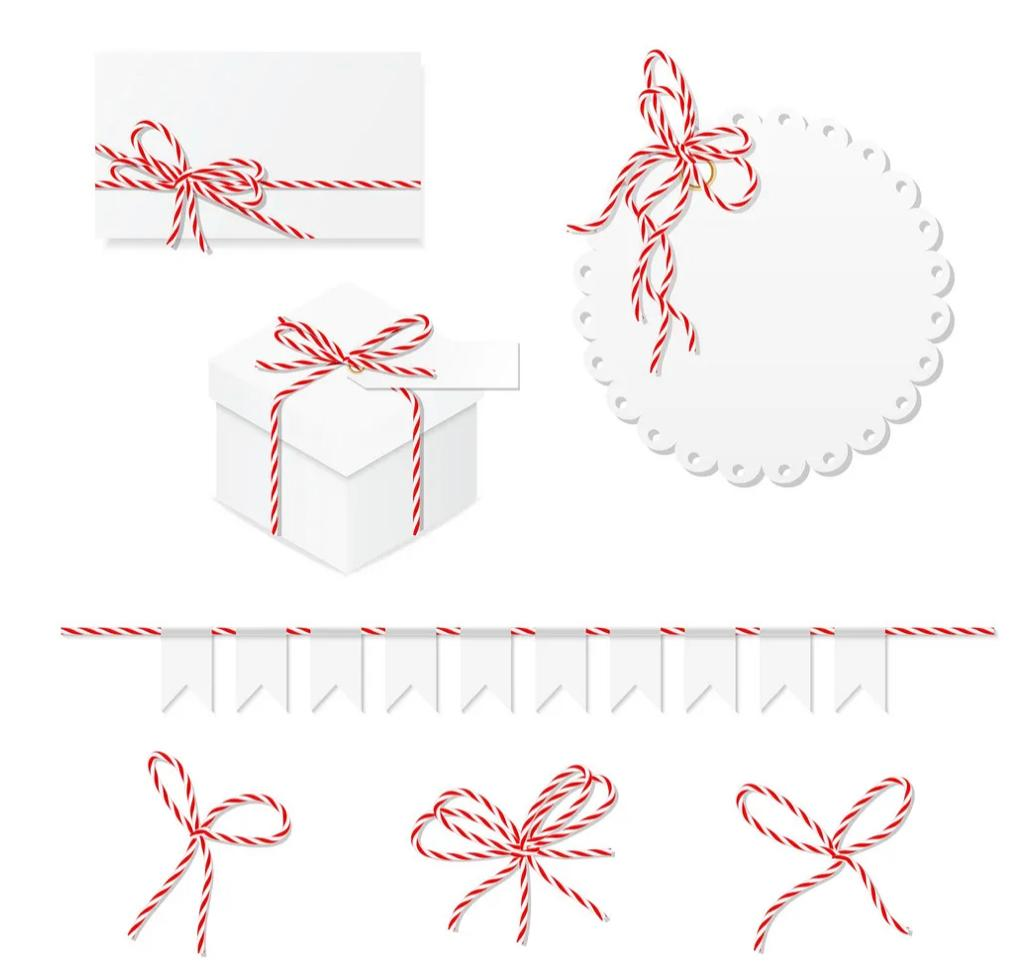 string
I need string to tie this box .
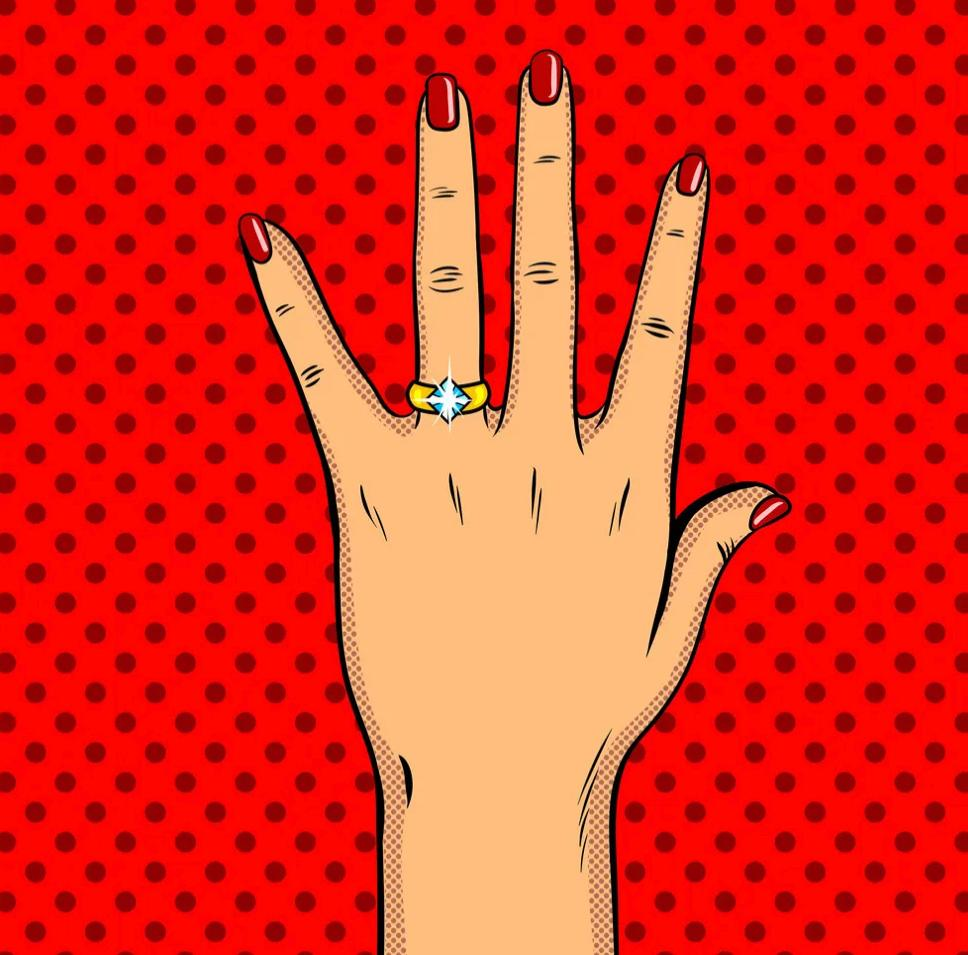 ring
My mom wears a golden ring on her left hand.
z
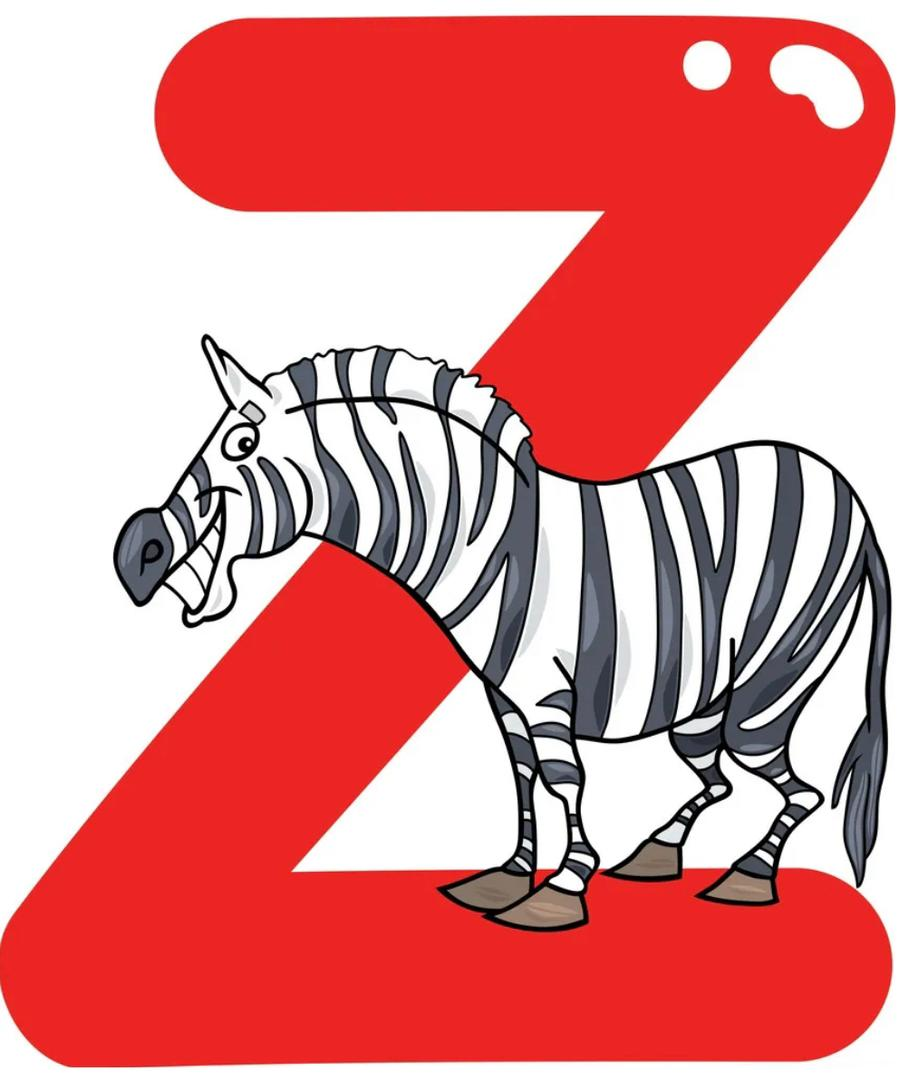 The zebra is striped.
The zebra looks like a horse.
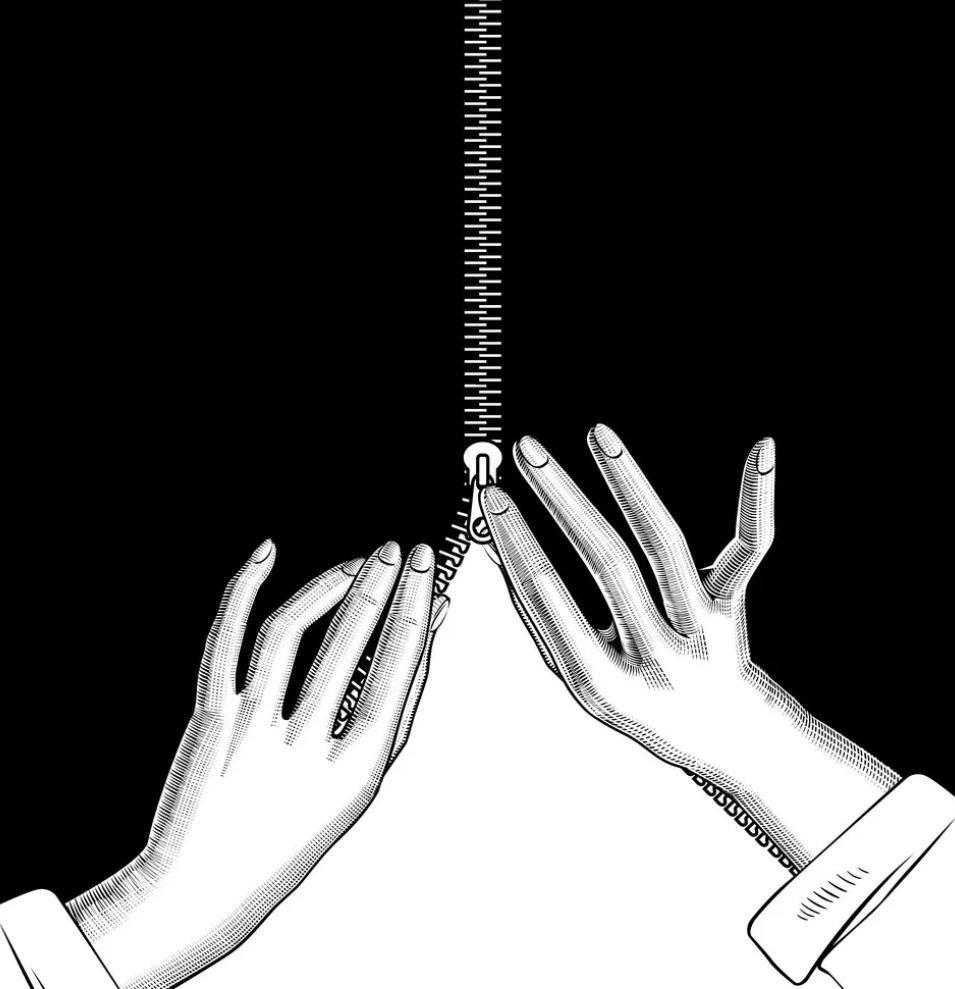 Do up my zip at the back.
v
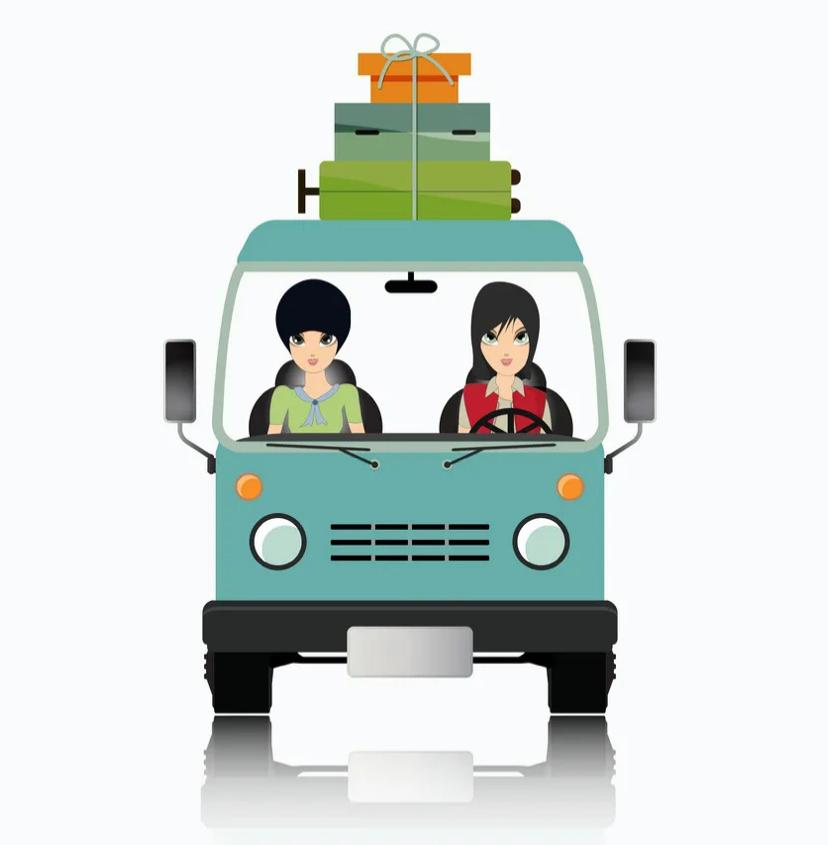 van
The van is full of passengers.
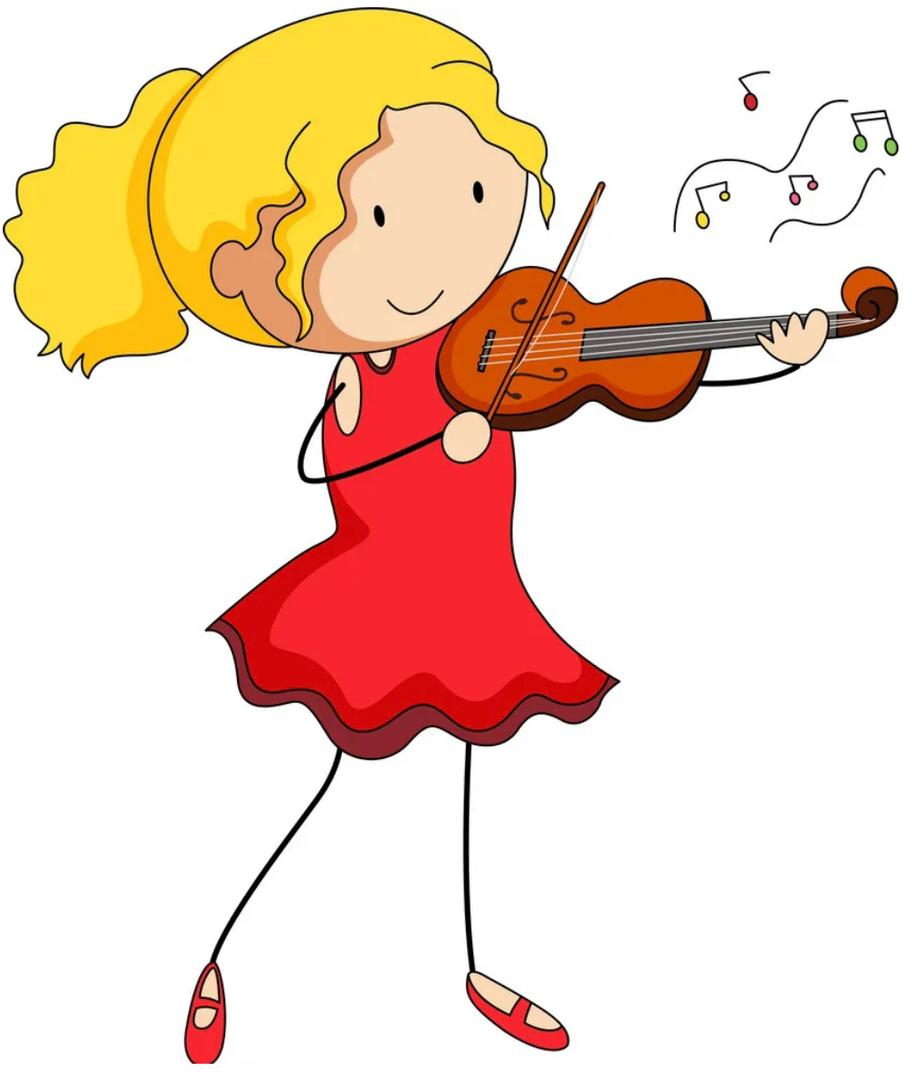 playing the violin is really hard.
oo
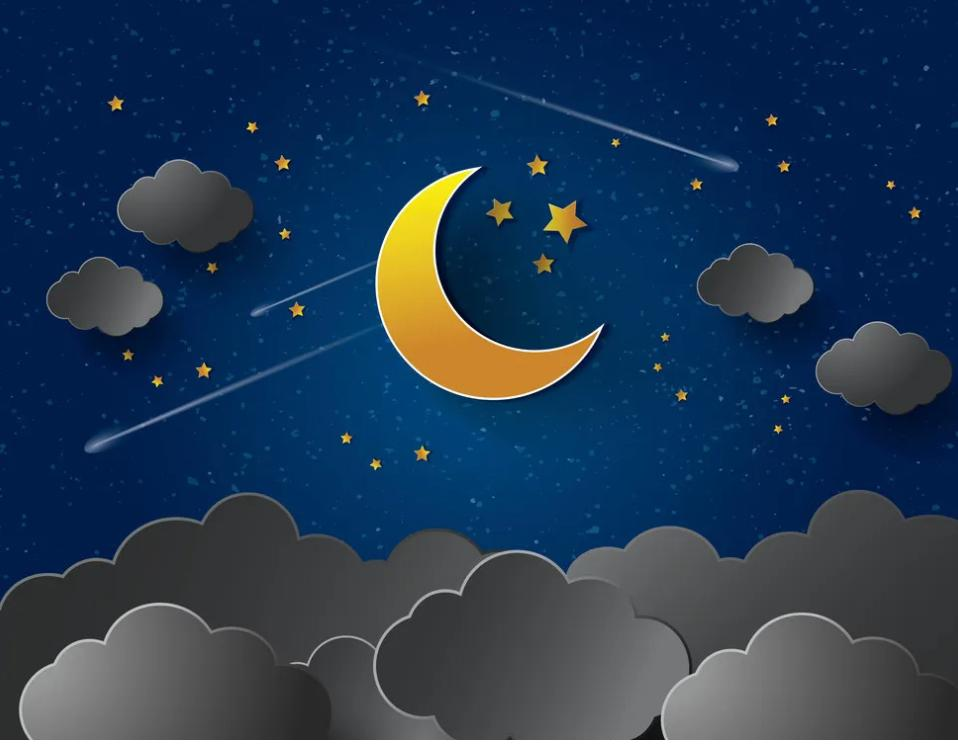 The moon comes out from behind the clouds.
moon
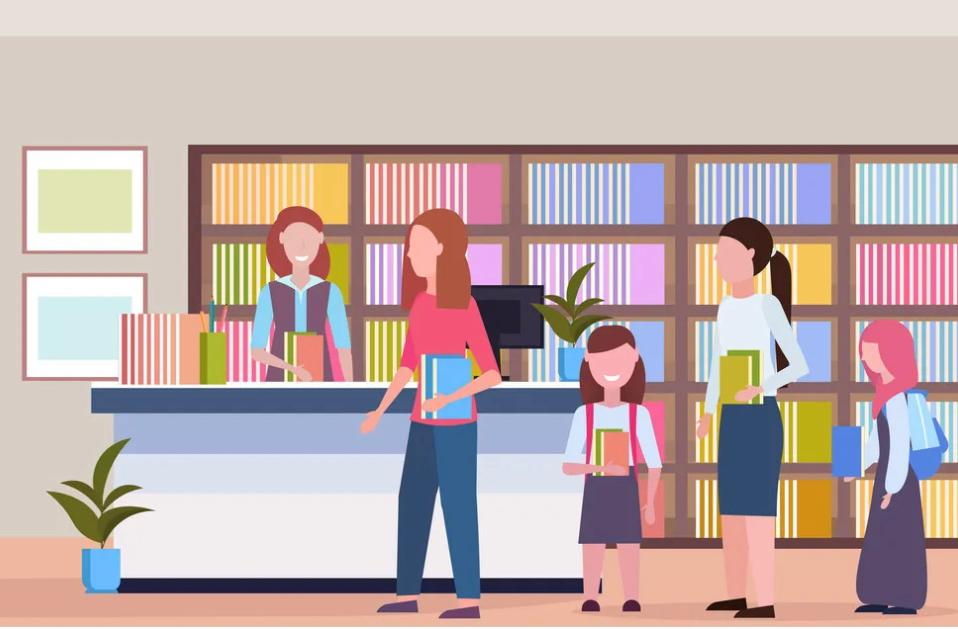 book
I borrow a book from the library.
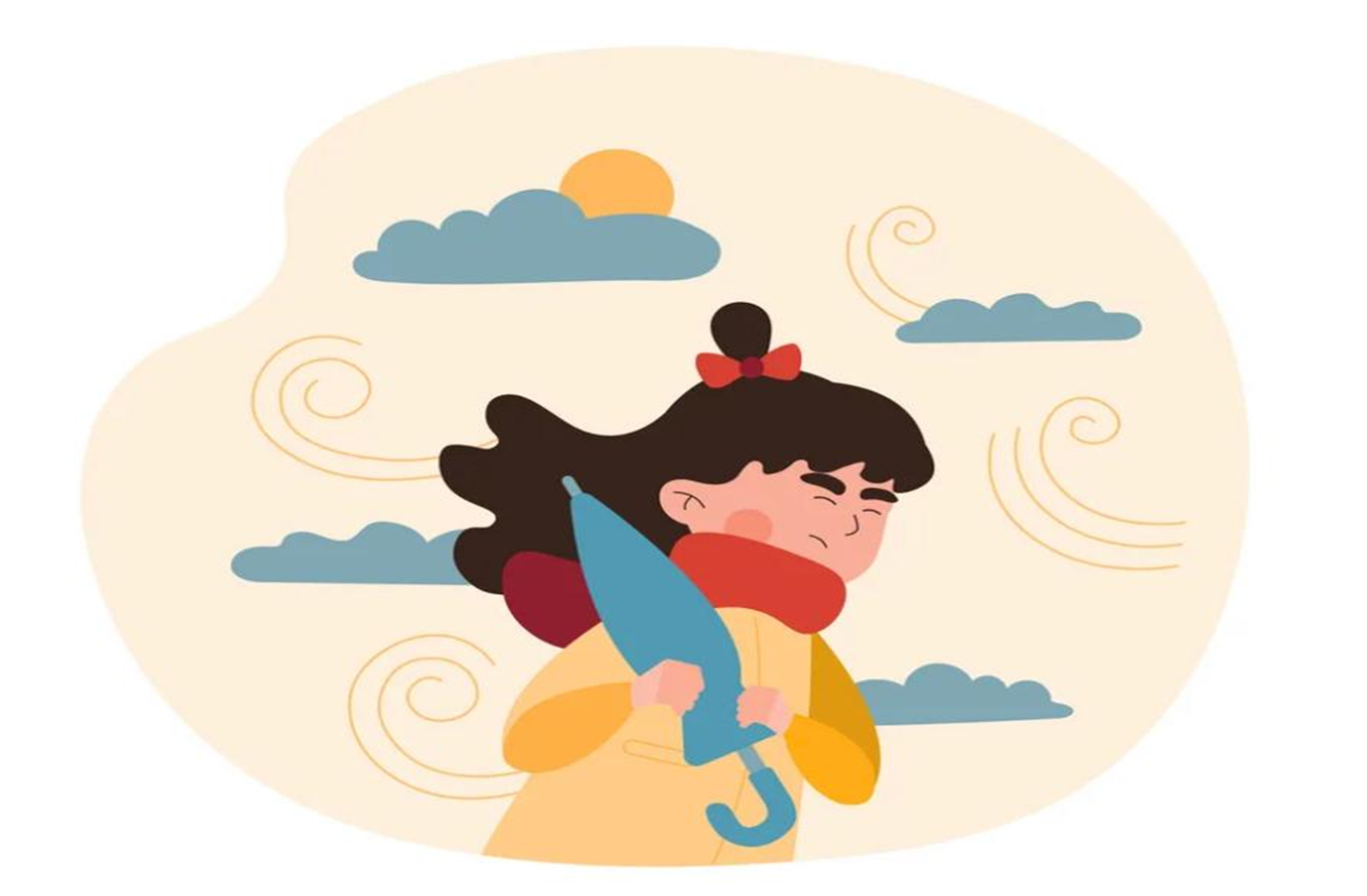 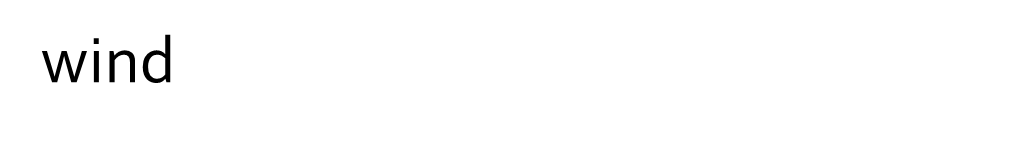 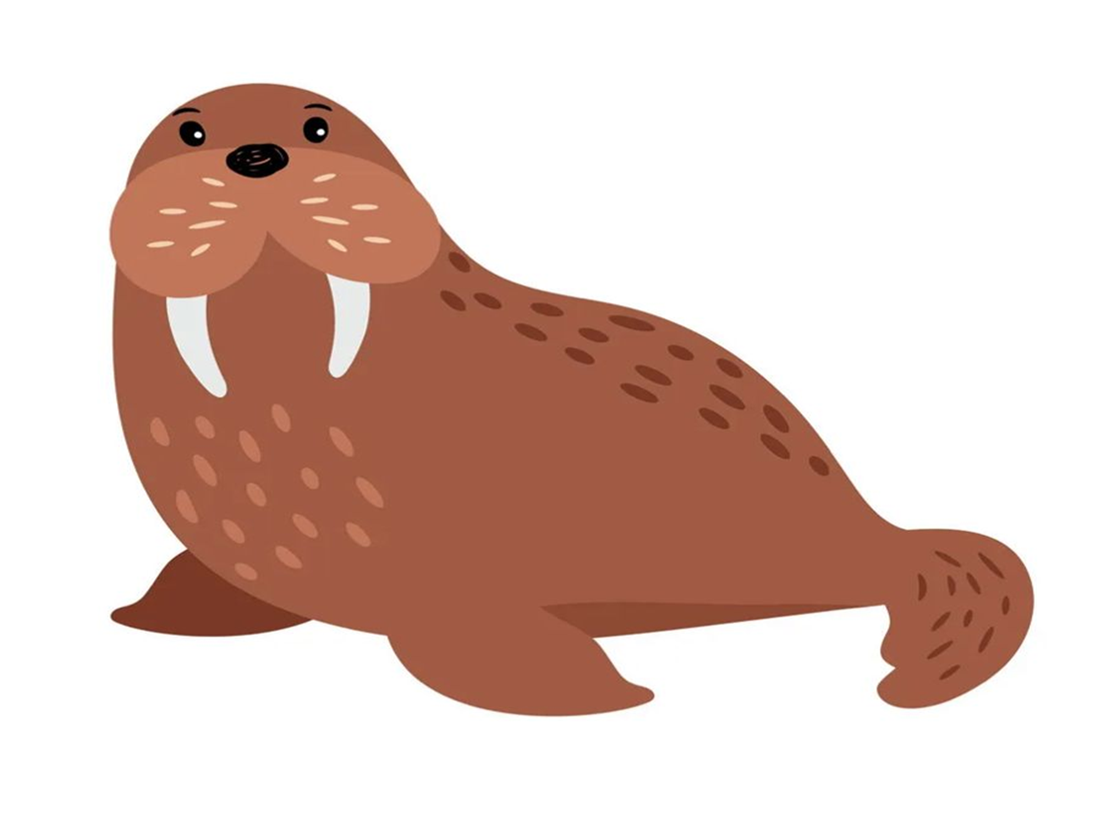 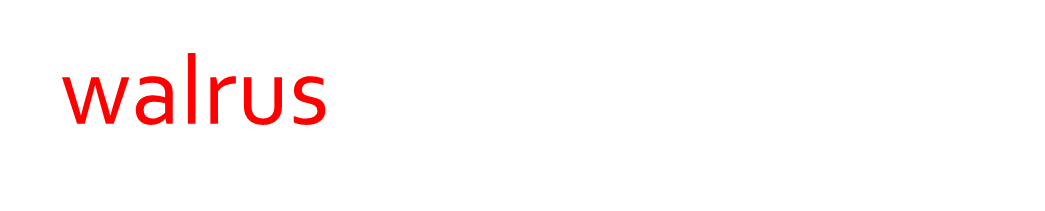 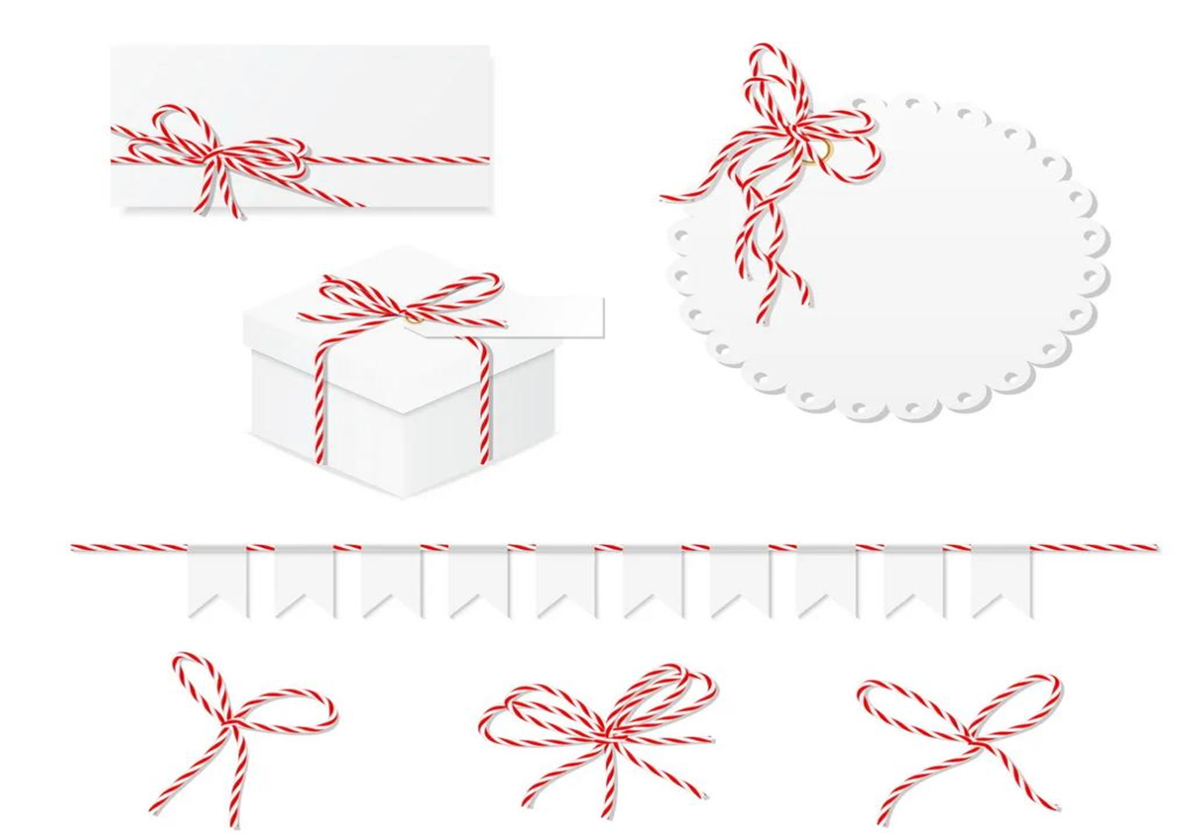 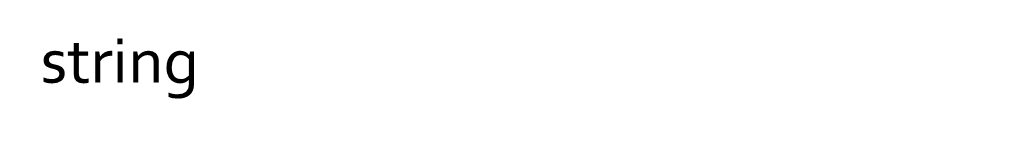 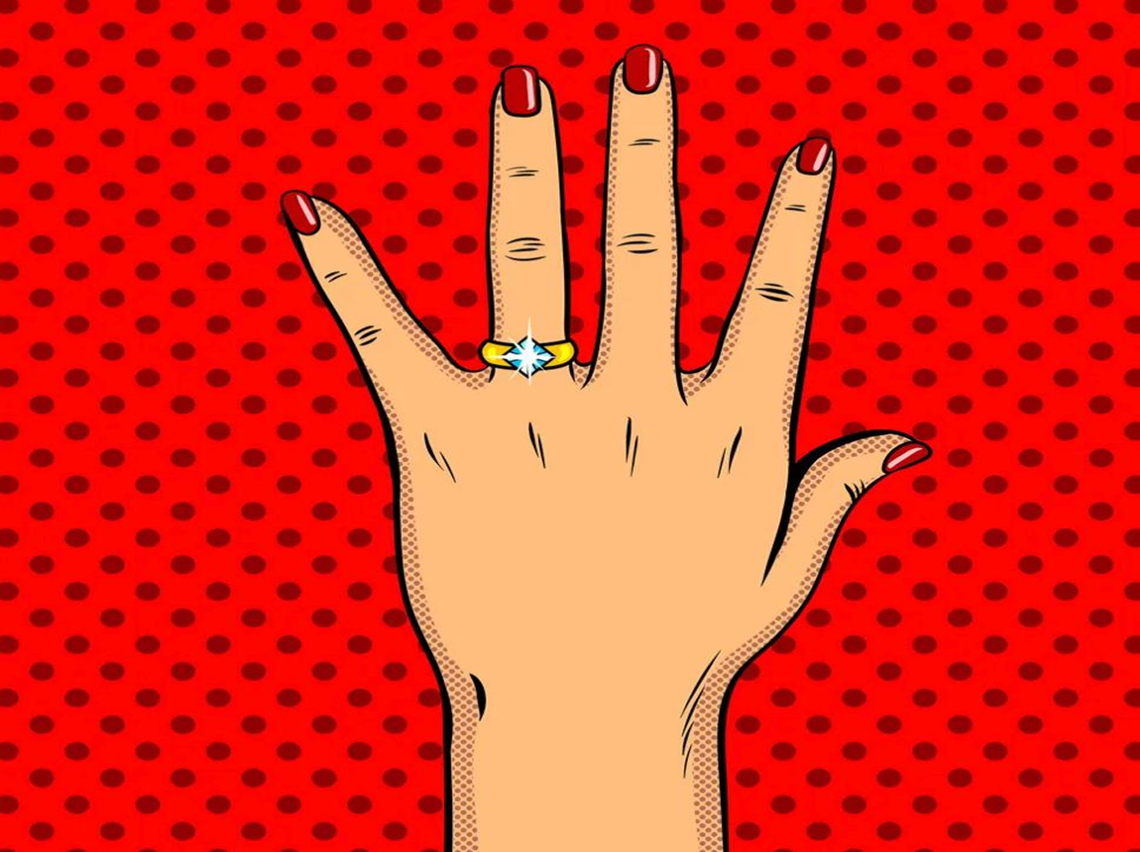 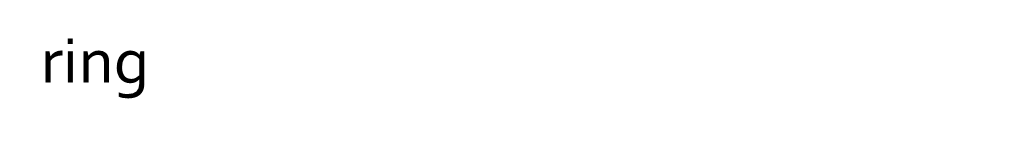 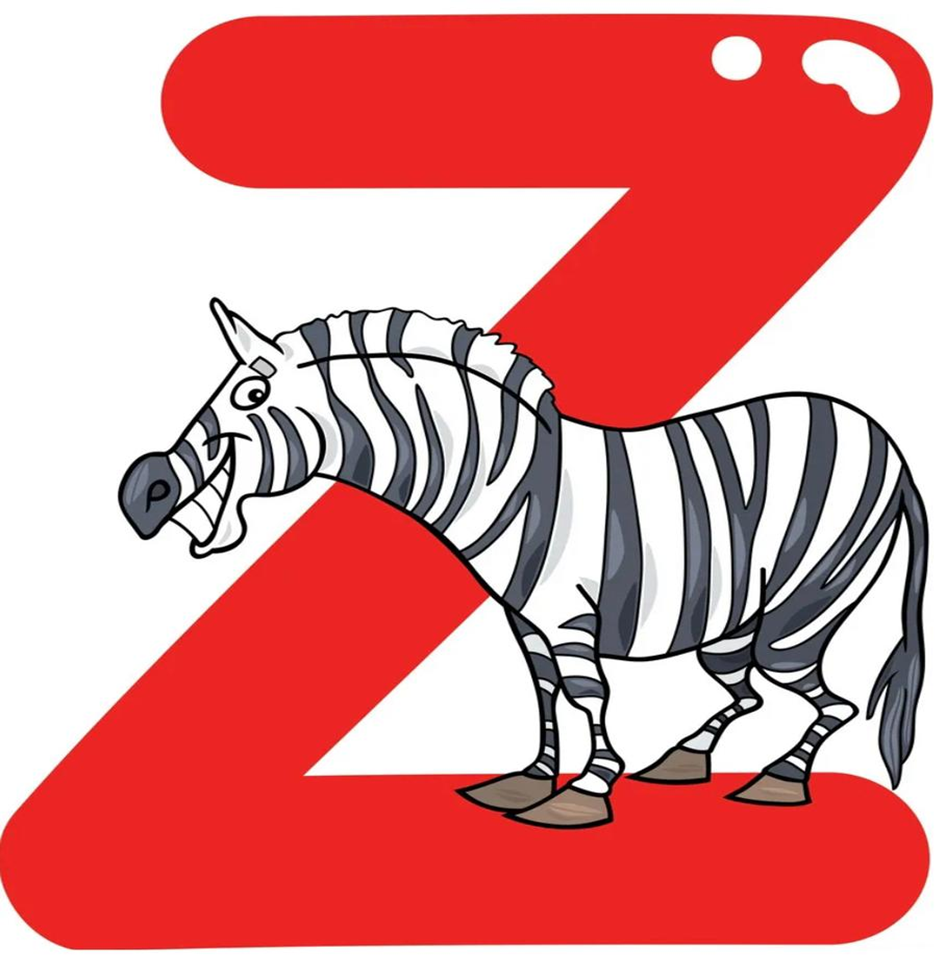 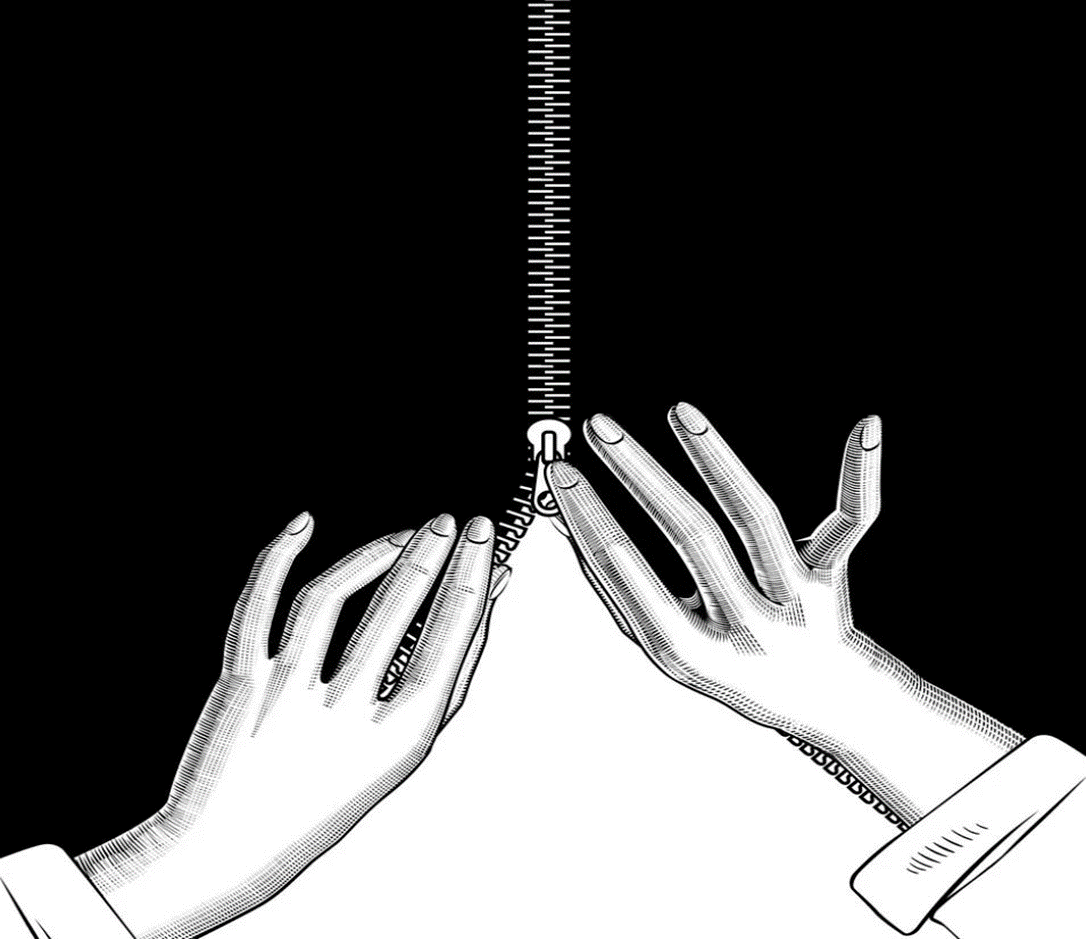 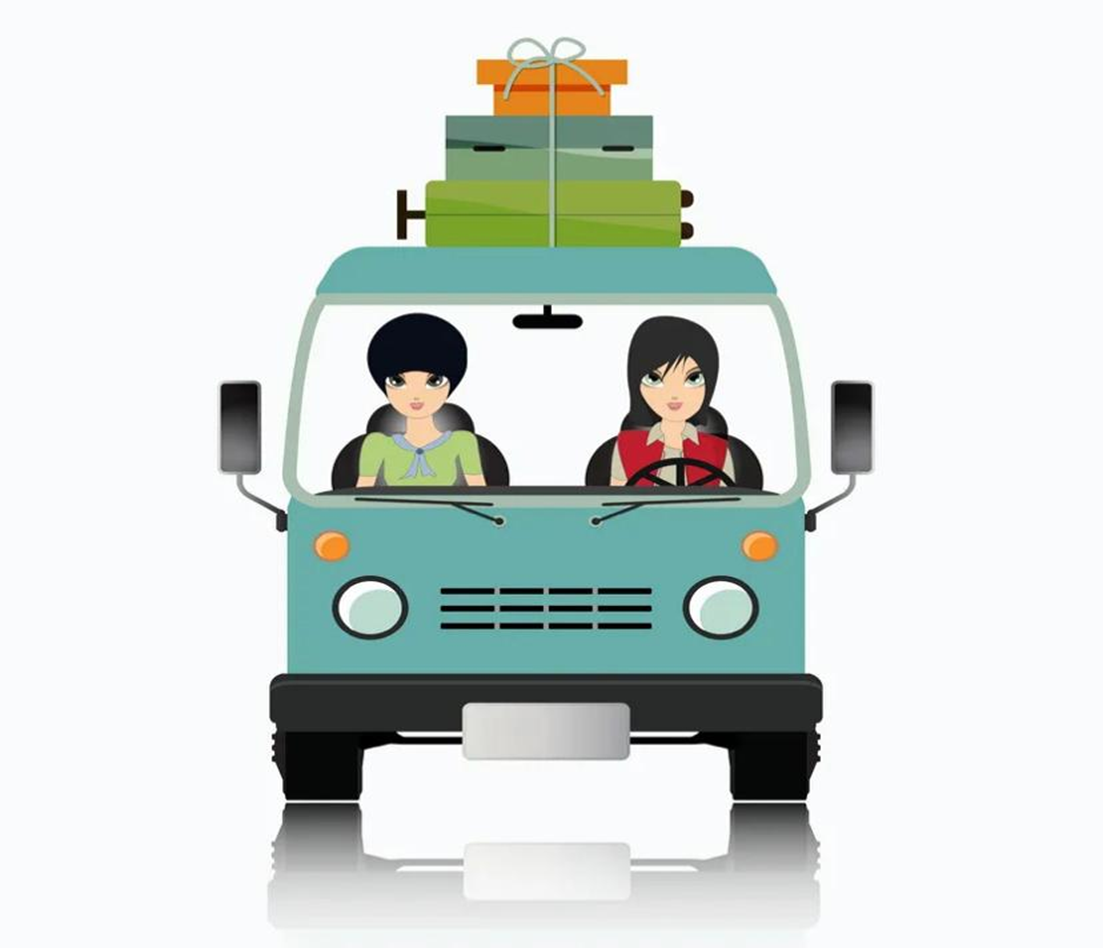 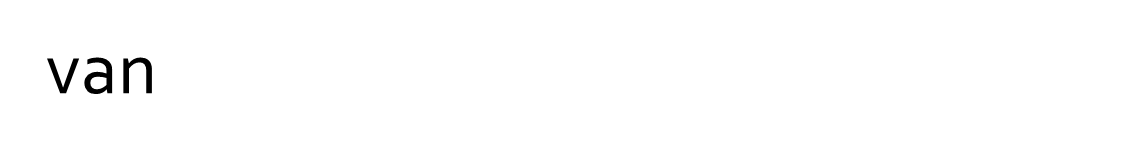 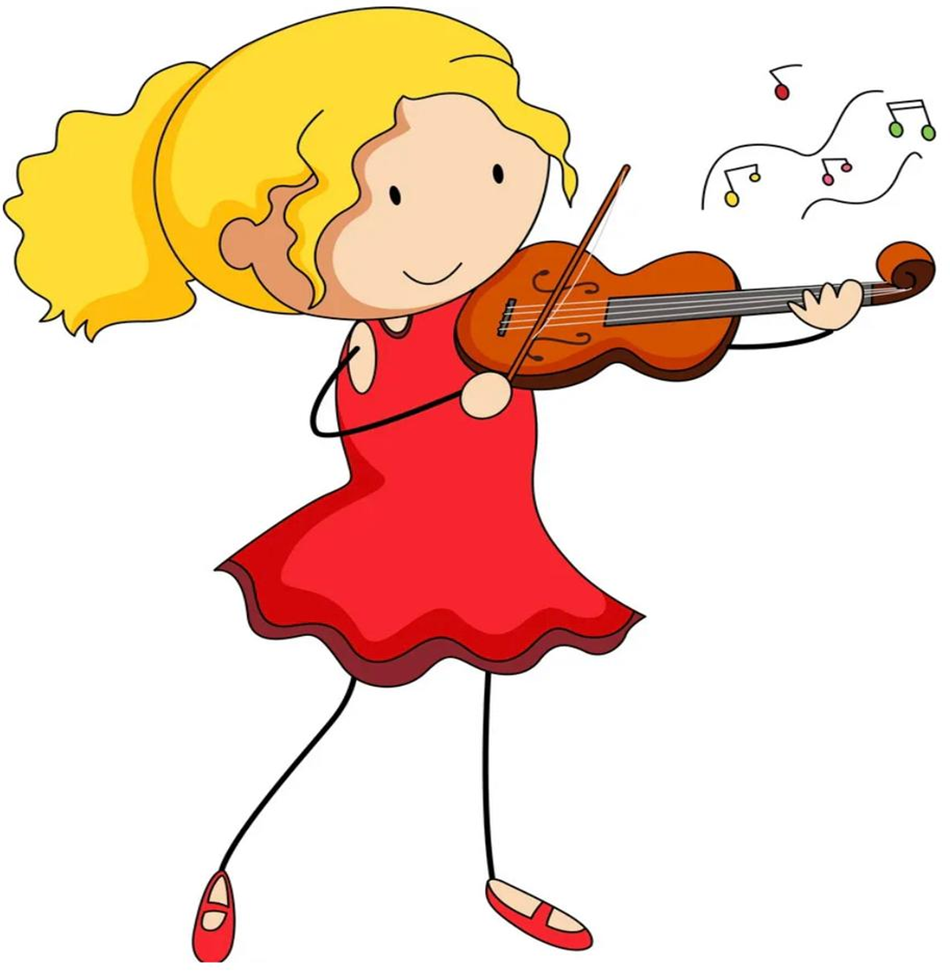 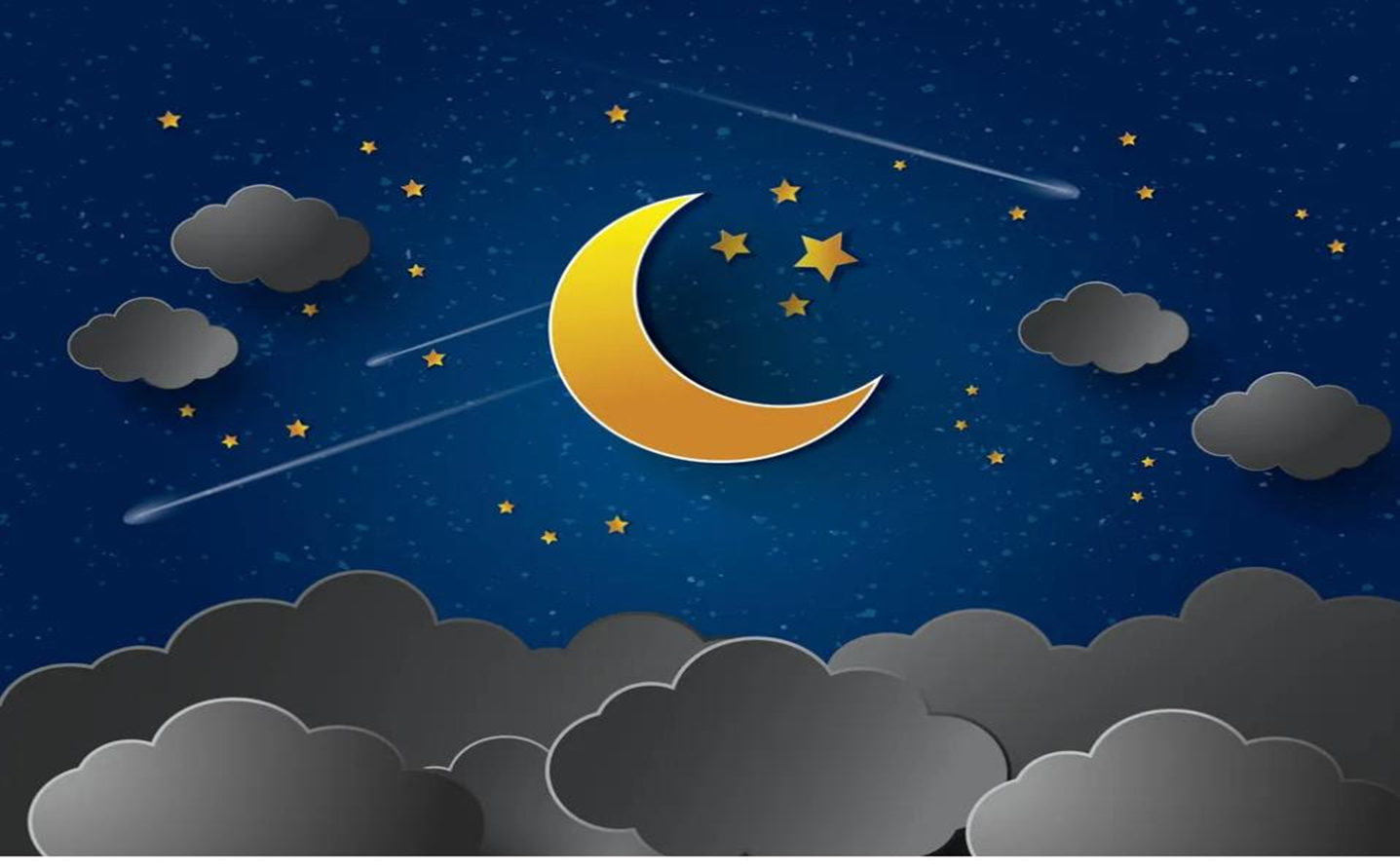 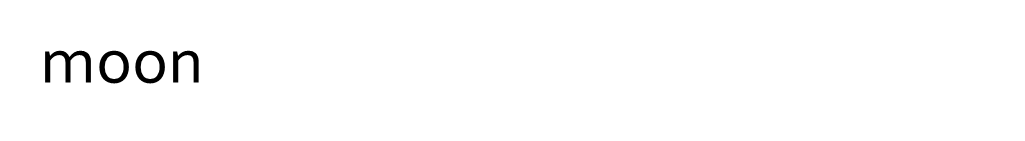 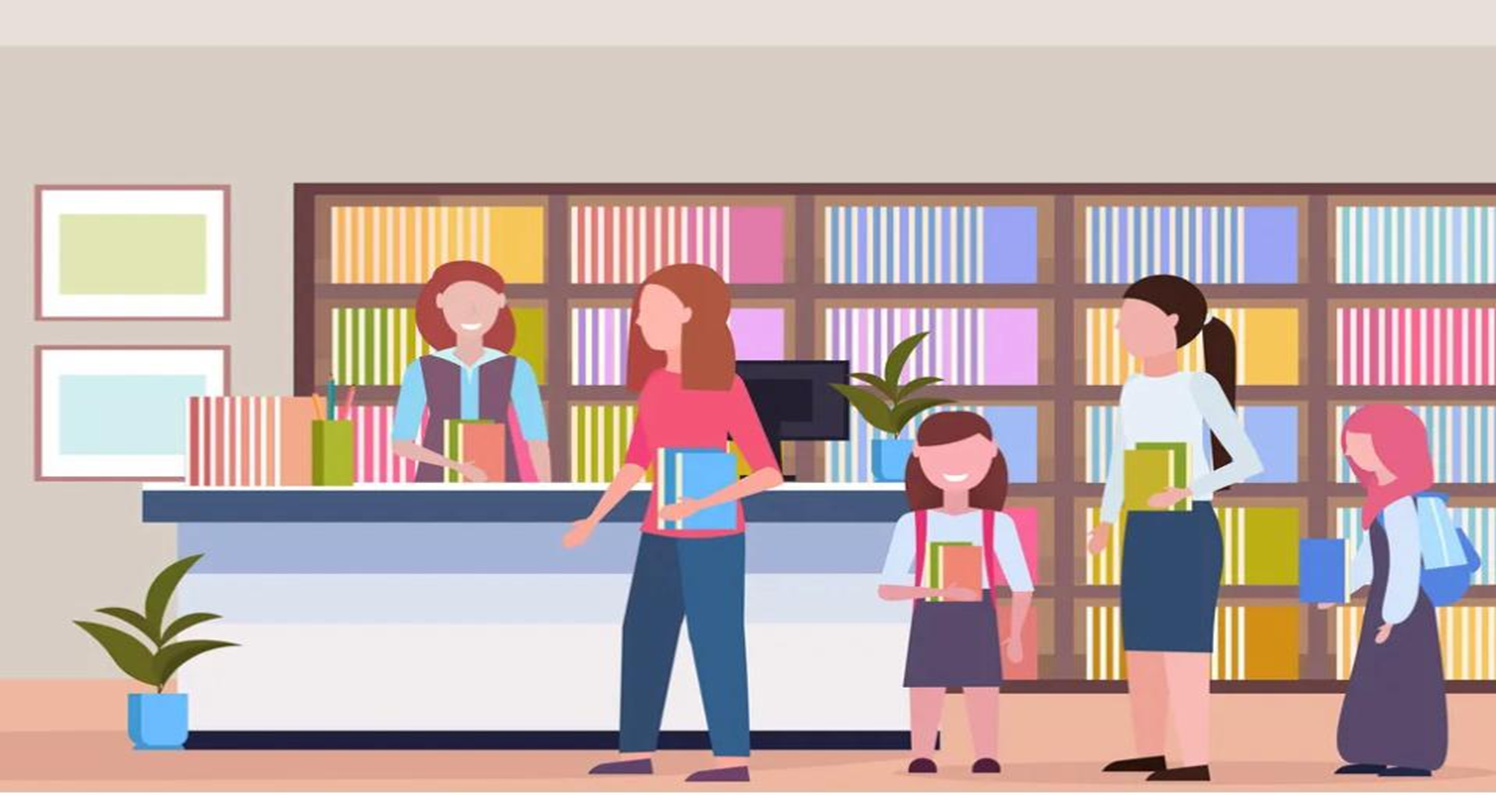 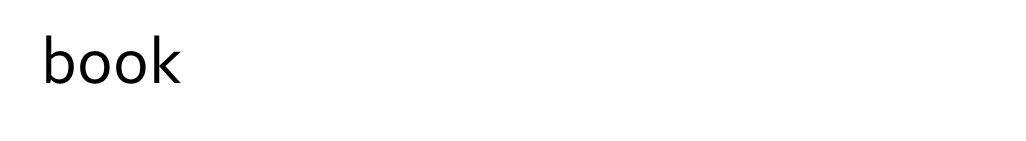